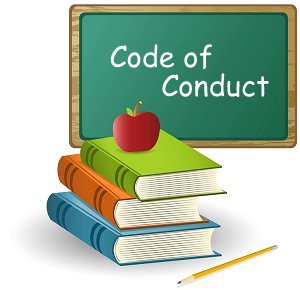 Helpful TipsAbout Student Conduct (also including Academic Integrity & Sexual Misconduct)
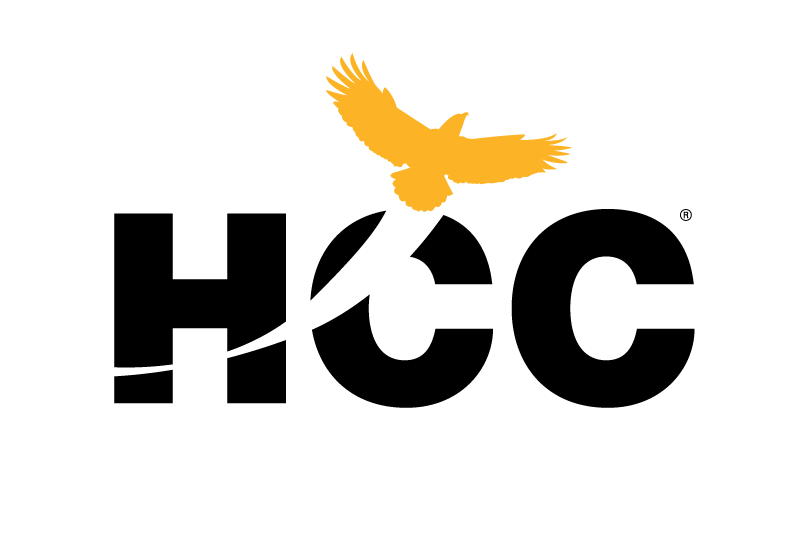 Faculty Resources
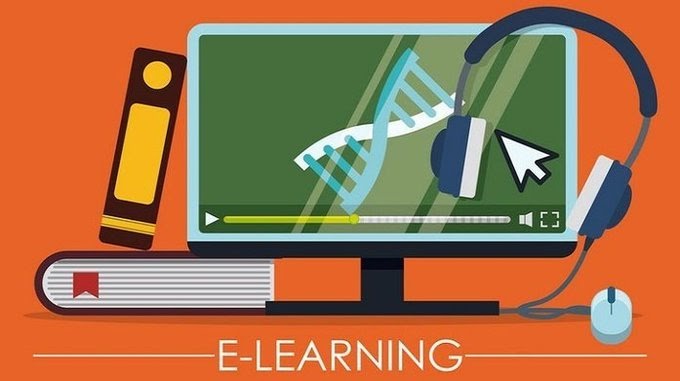 Helpful Tips To Avoid Student Complaints
Be responsive
Be understanding of the current crisis and its effect on your student
Set the rules early on
Ask more questions for clarification and understanding
Ask students questions regarding the proper functioning of their computer equipment and internet service
Use visual elements to convey your subject
      Use various techniques to motivate participants
Don’t let your technology get in the way
Submit Reports In Maxient
Use the link below to submit a report:
https://www.hccs.edu/resources-for/faculty/student-conduct/  
Reports can be made about 
Conduct Issues, 
Academic Integrity and Scholastic Dishonesty Violations, 
Concerning Behavior, or 
Sexual Misconduct
For access to the Student Handbook and Code of Conduct, see link below:
https://www.hccs.edu/resources-for/current-students/student-handbook/
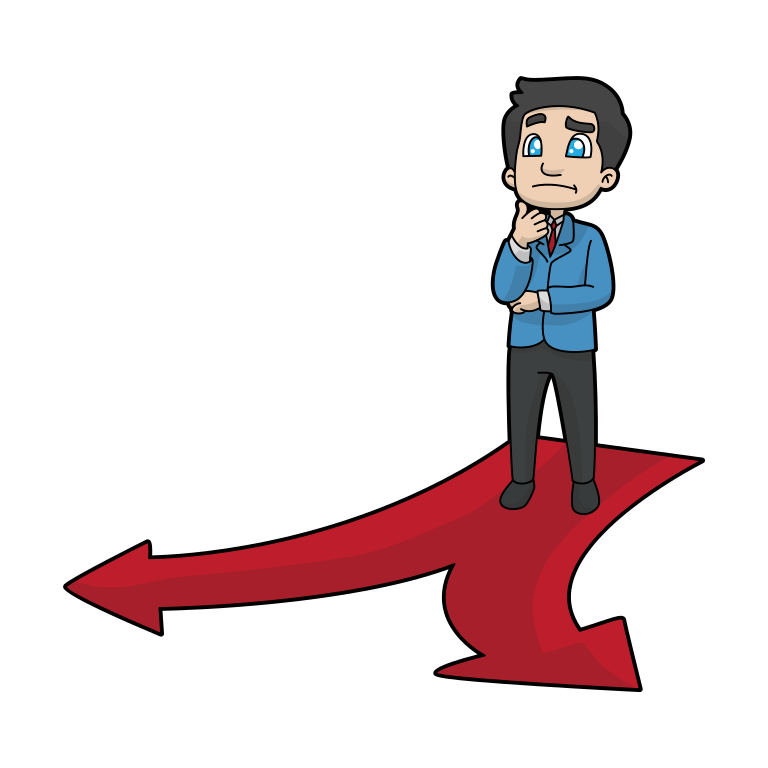 Your campus selection matters:
Select the incident location using your course home campus to ensure routing to the appropriate campus Dean/Associate Dean.
Incident Location Examples: 
Online College, Central Online– Main, Central Online - South Campus, Coleman Online- John P. McGovern, Coleman Online– Main, Northeast Online- Auto Tech Training Center, Northeast Online – Codwell, Northeast Online - North Forest, Northeast Online– Northline, Northeast Online - Pinemont, Northeast Online - Acres Homes, Northwest Online – Alief,  Northwest Online – Bissonnet, Northwest Online– Katy, Northwest Online - Spring Branch, Southeast Online – Eastside,  Southeast Online –Fraga, Southwest Online - Brays Oaks, Southwest Online– Gulfton, Southwest Online- Missouri City, Southwest Online– Stafford, Southwest West Loop Online
If your class was originally an online course, your incident location would still be online.
If you went to an online format due to the closure, use your course home campus and not online for the incident location.
Academic Integrity and Scholastic Dishonesty HCC requires all students to exhibit academic integrity in all their academic work. The principles of truth and honesty will be rigorously followed in all academic endeavors. A culture of academic integrity is built upon respect for others’ work and intolerance for academic dishonesty in any form. It is important to report all academic integrity and scholastic dishonesty incidents in an effort to track repeat offenders. The procedure is found in Student Handbook and Code of Conduct at https://www.hccs.edu/resources-for/current-students/student-handbook/.
5
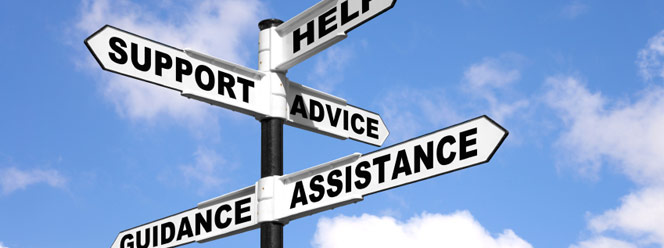 BITAT Referrals – made to the Behavior Intervention and Threat Assessment Team
We encourage faculty, staff, and students to report matters regarding student behavior that is concerning in nature or is perceived as concerning and/or threatening to self or others. This referral does not take the place of Early Alerts.
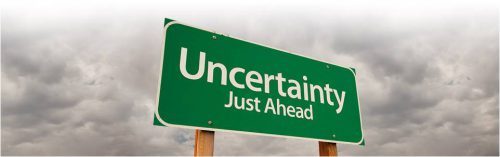 SB 212 and HB 1735 Requirements: 
Submit your reports through Maxient to meet this obligation.
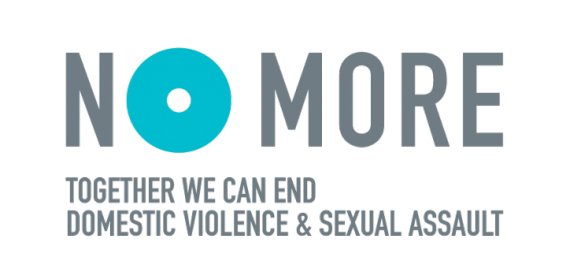 All employees are legally required to report behaviors that potentially constitute sexual harassment, sexual assault, dating violence, or stalking. Any employee who becomes aware of such behaviors should utilize the Maxient online form to notify the Office of Institutional Equity-Title IX Coordinator.
WE AREHERE
TO HELP YOU
Questions? Contact: Sonya Splane, at sonya.splane@hccs.edu,                                                         
Manager of Student Conduct & Academic Integrity